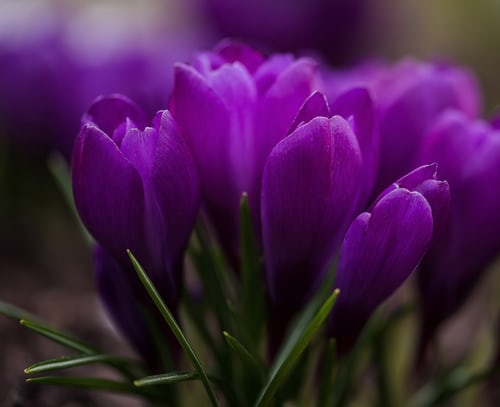 M.Sc. Audiology PGA3-B-VeSy
31925  
      Vestibular System : 
      Assessment & Management